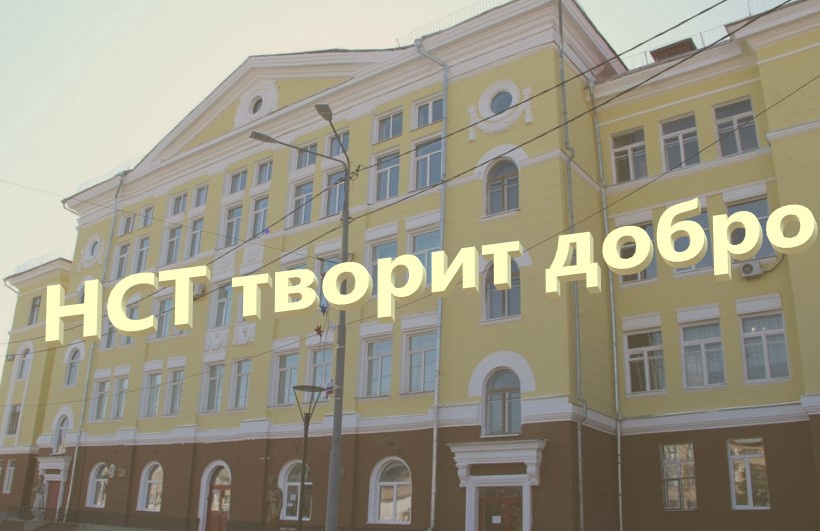 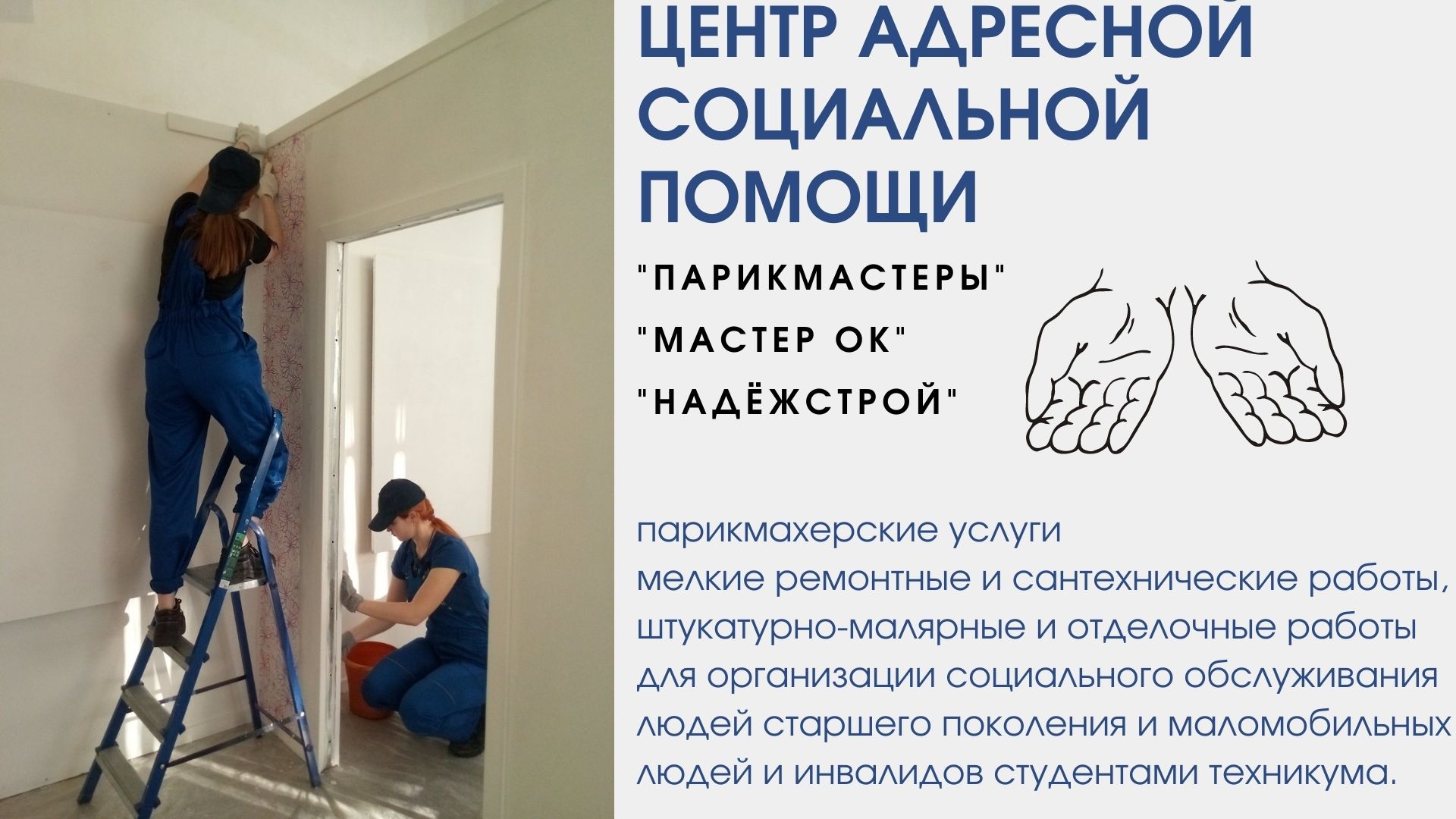 Победители Грантовых конкурсов
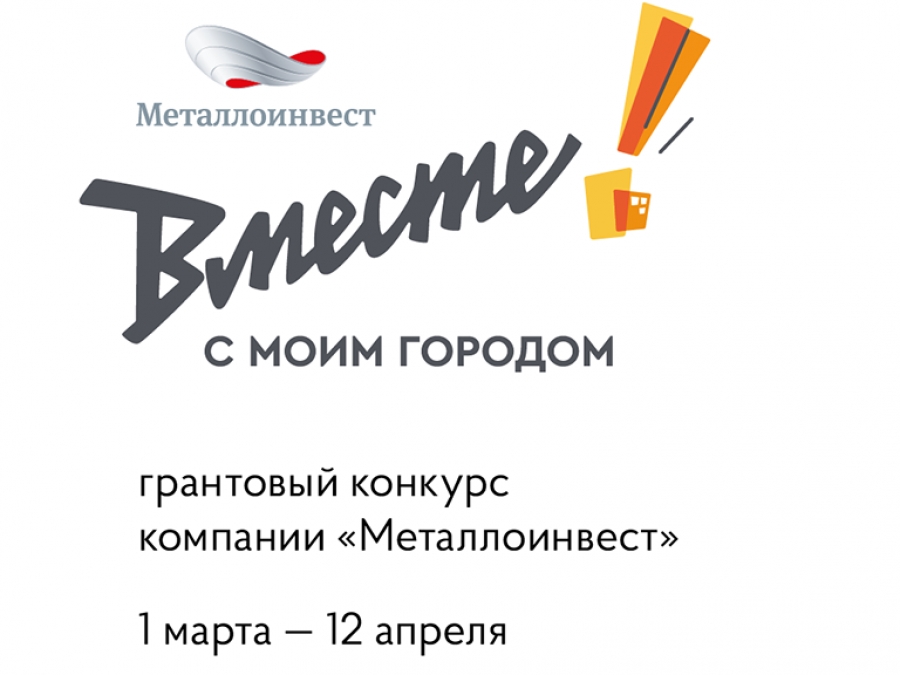 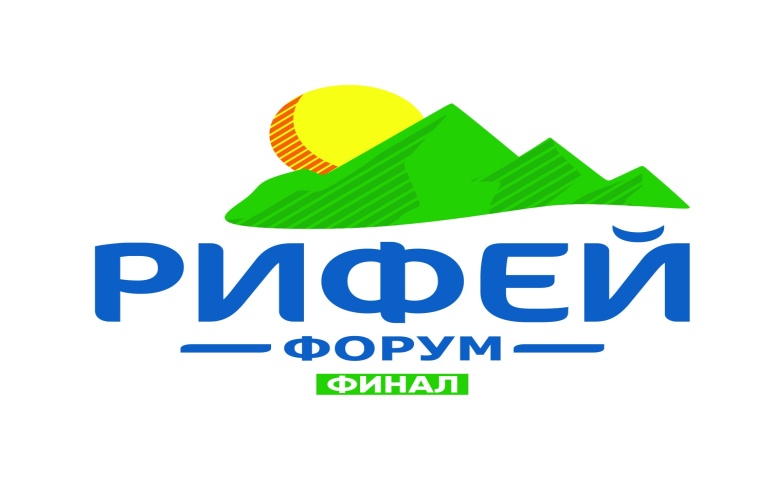 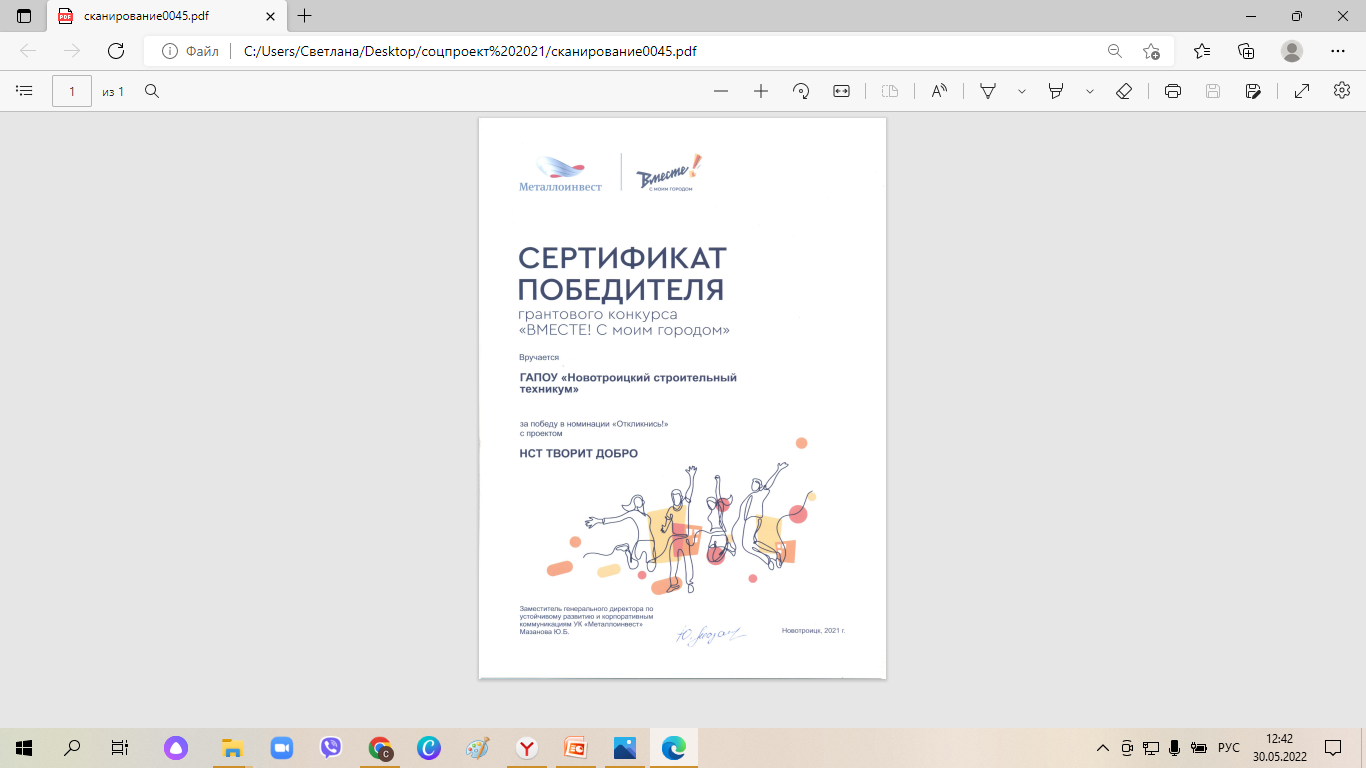 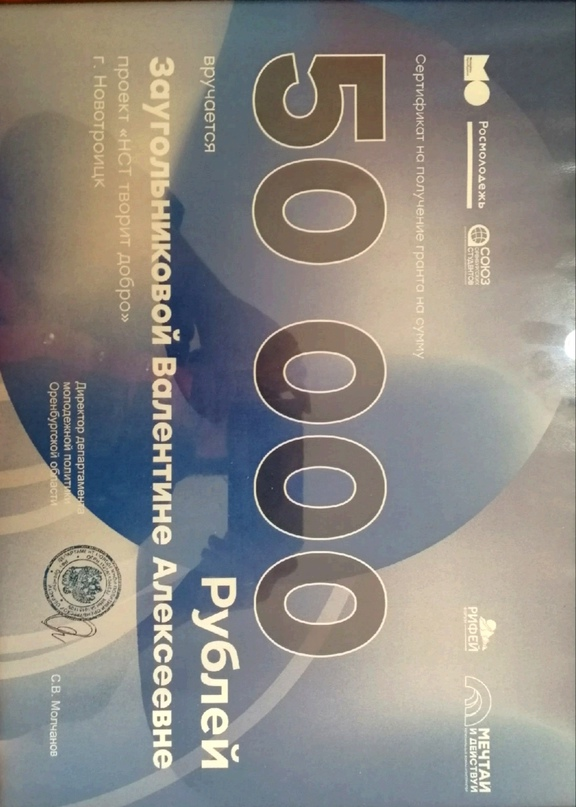 Цель проекта: Оказание помощи пожилым людям, организация социального обслуживания маломобильных людей и инвалидов студентами НСТ на базе Центра адресной помощи
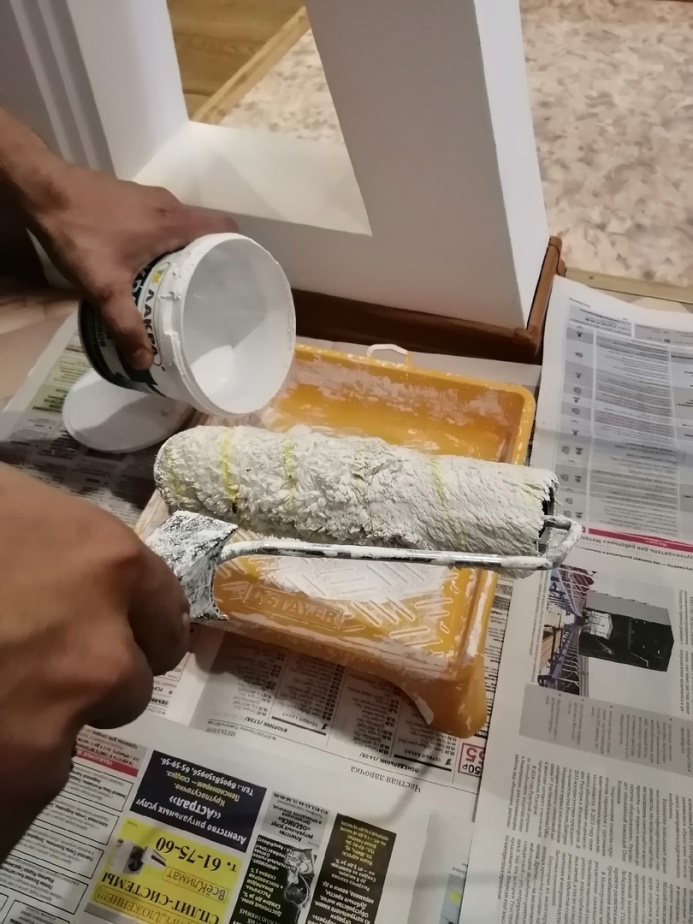 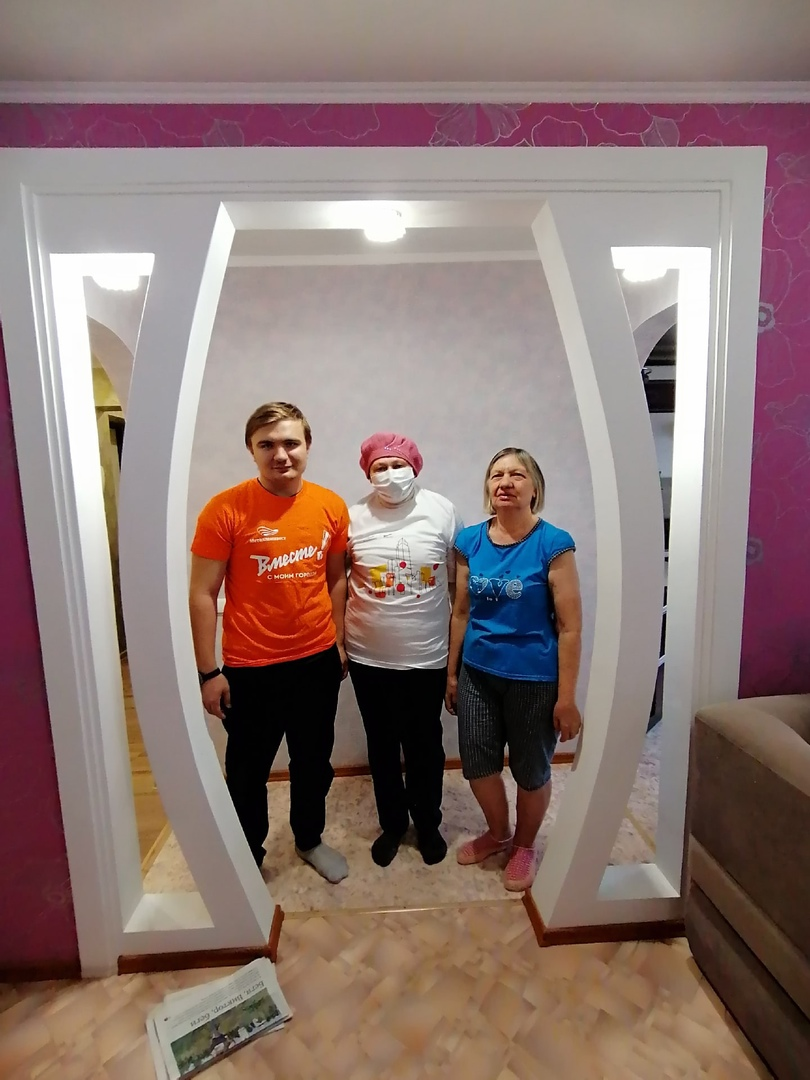 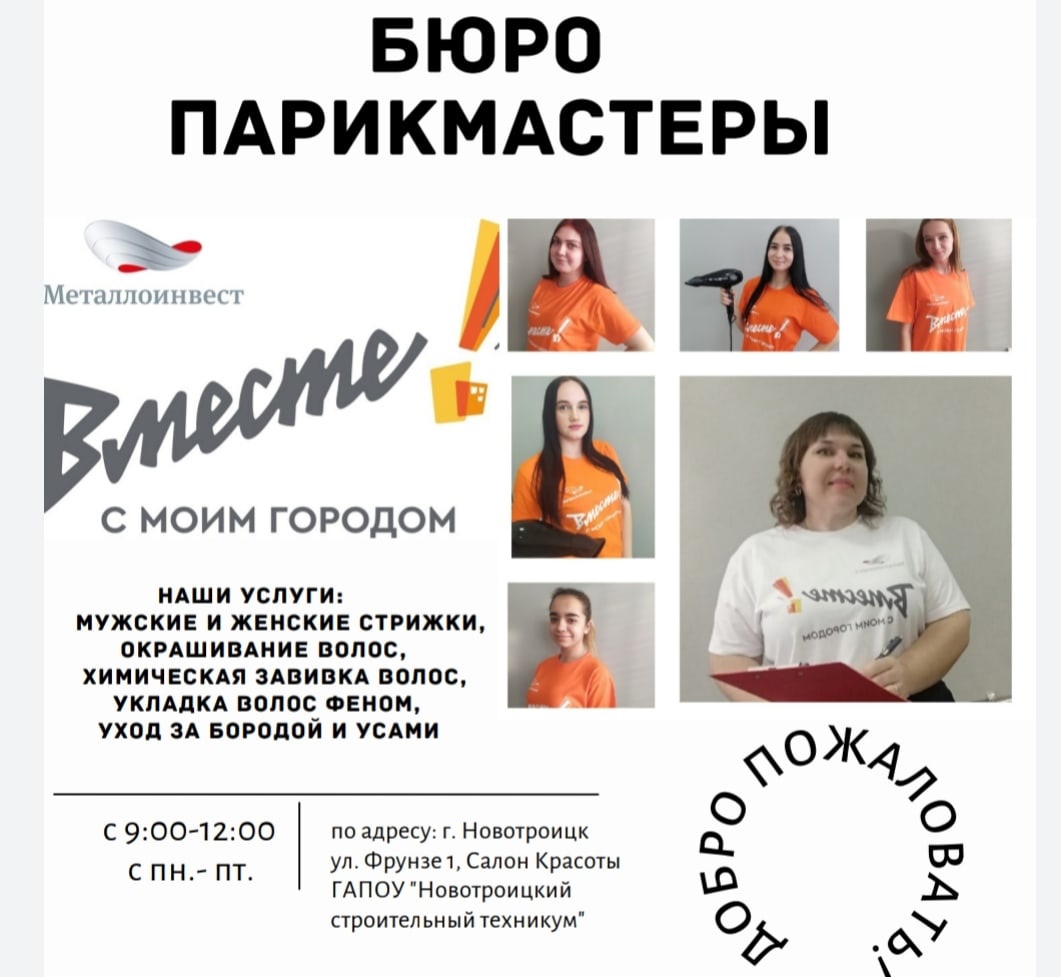 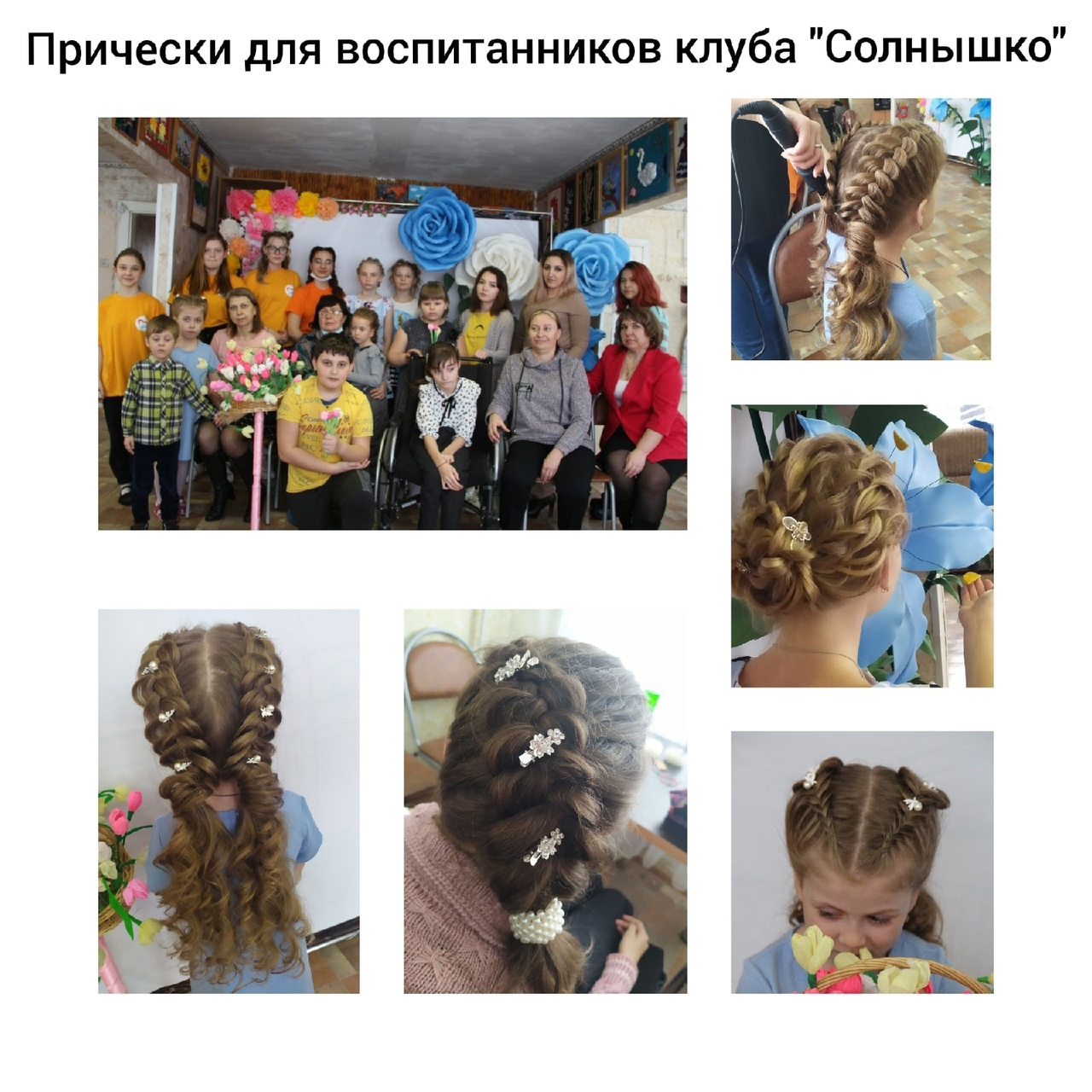 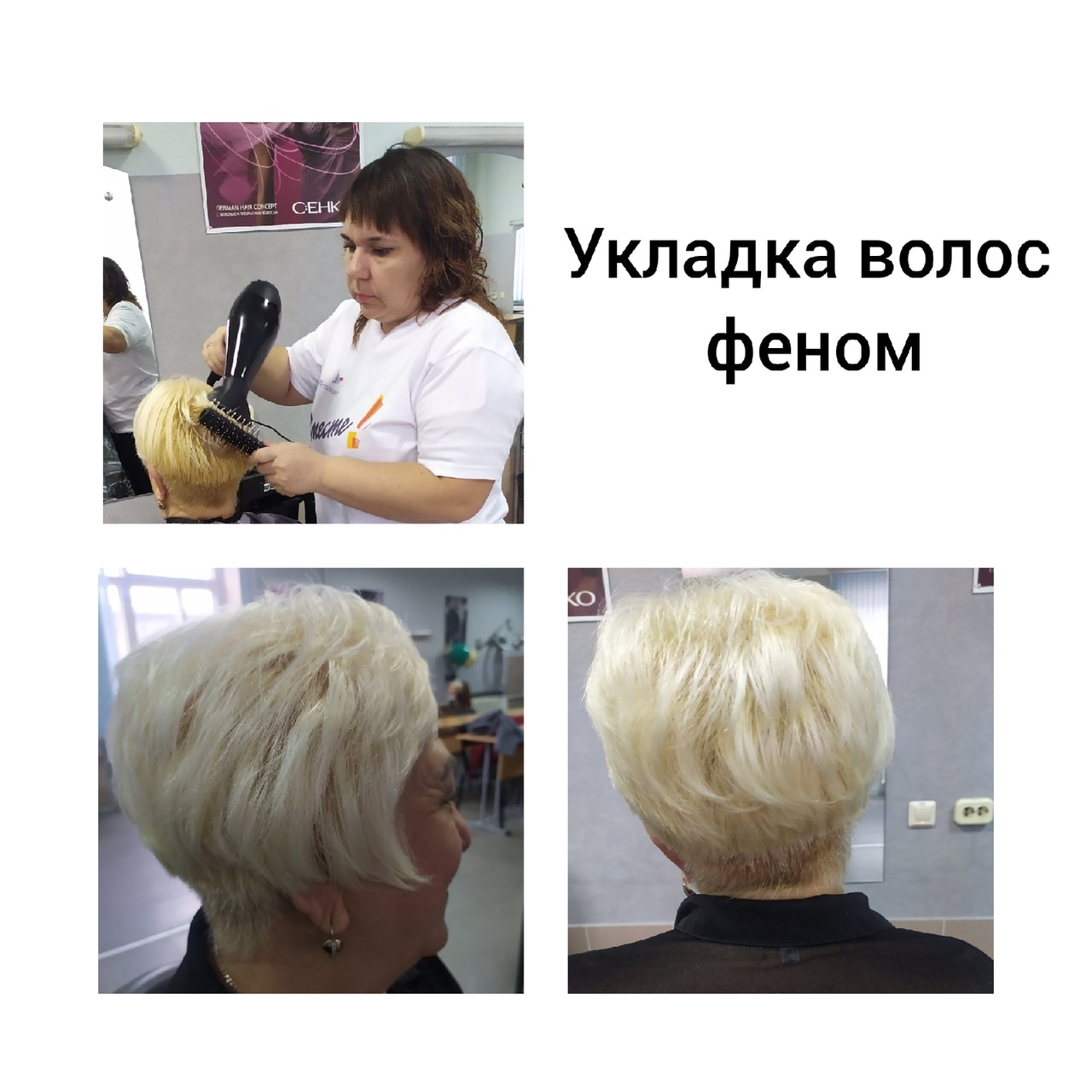 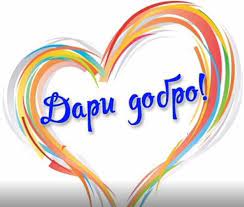 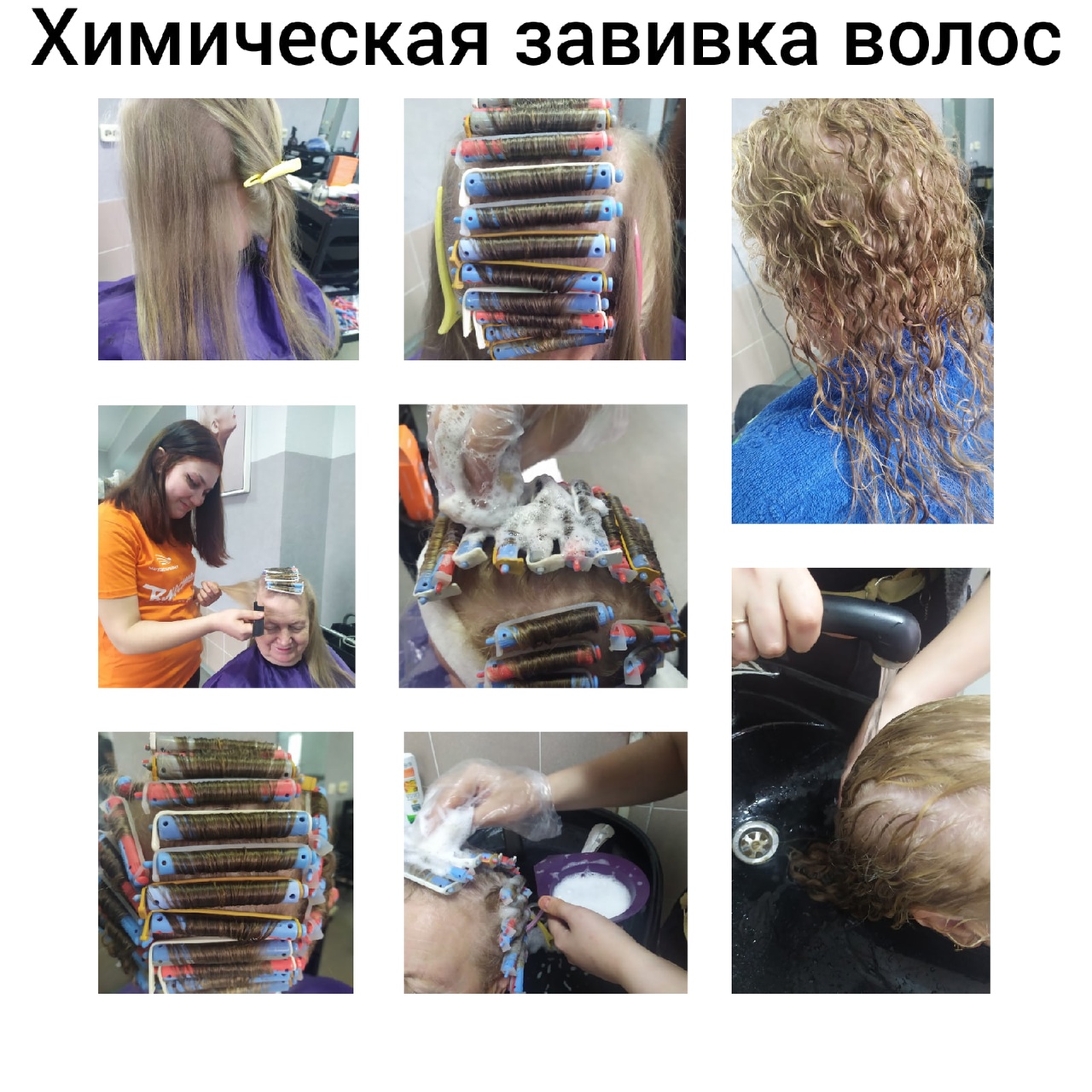 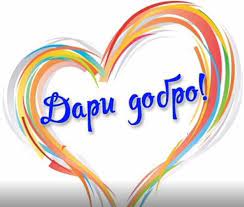 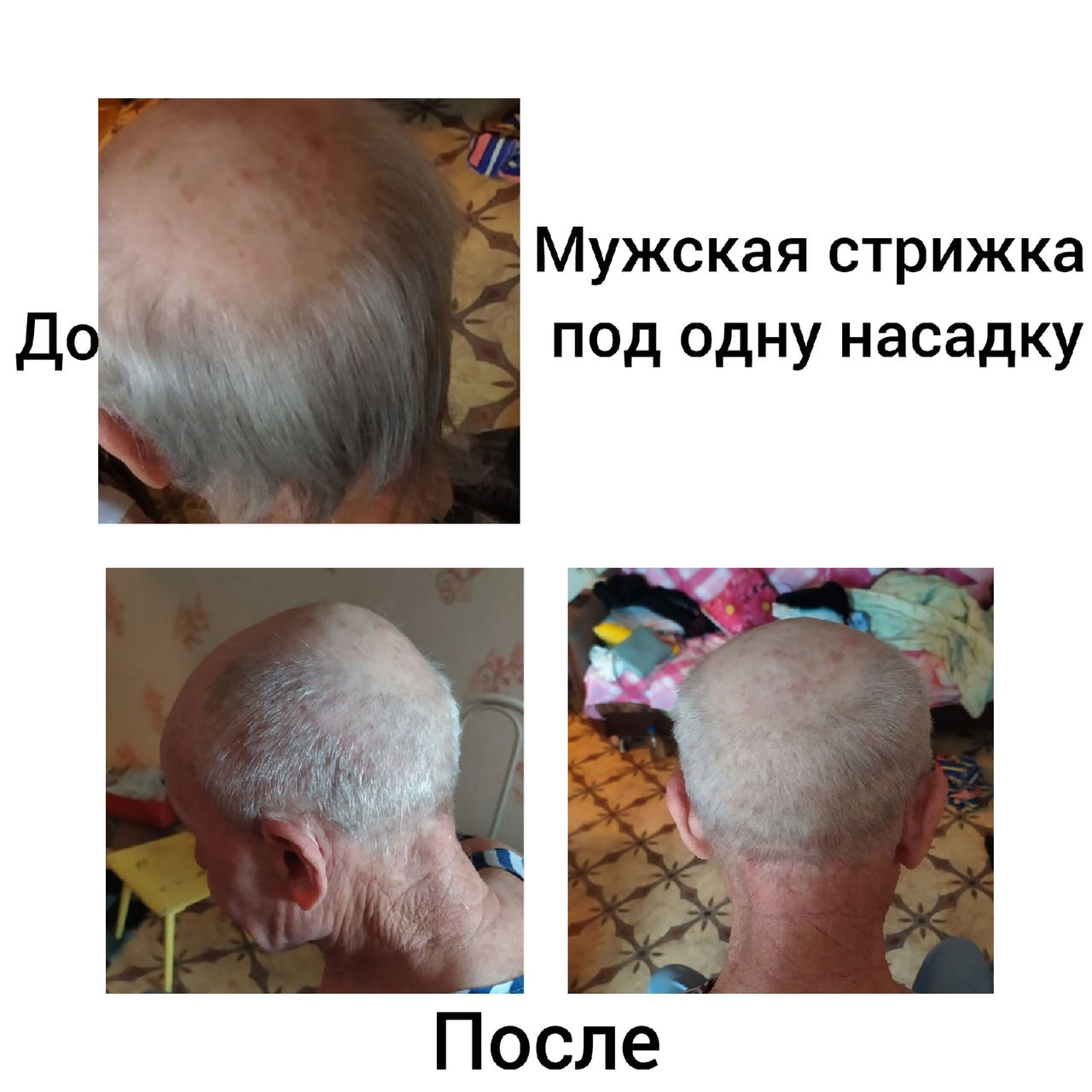 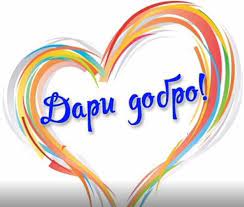 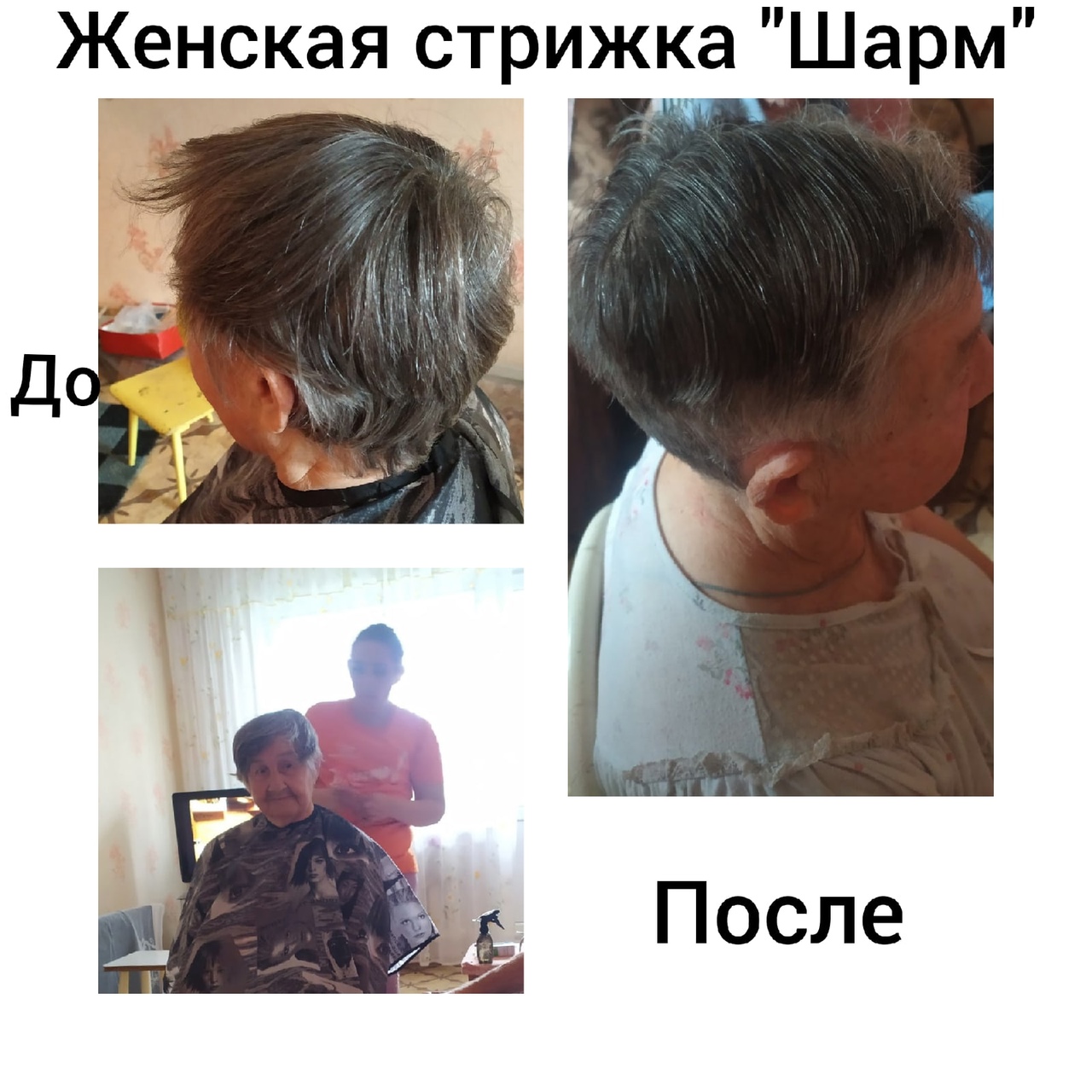 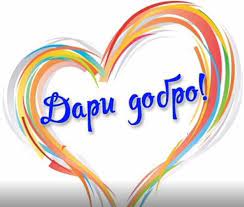 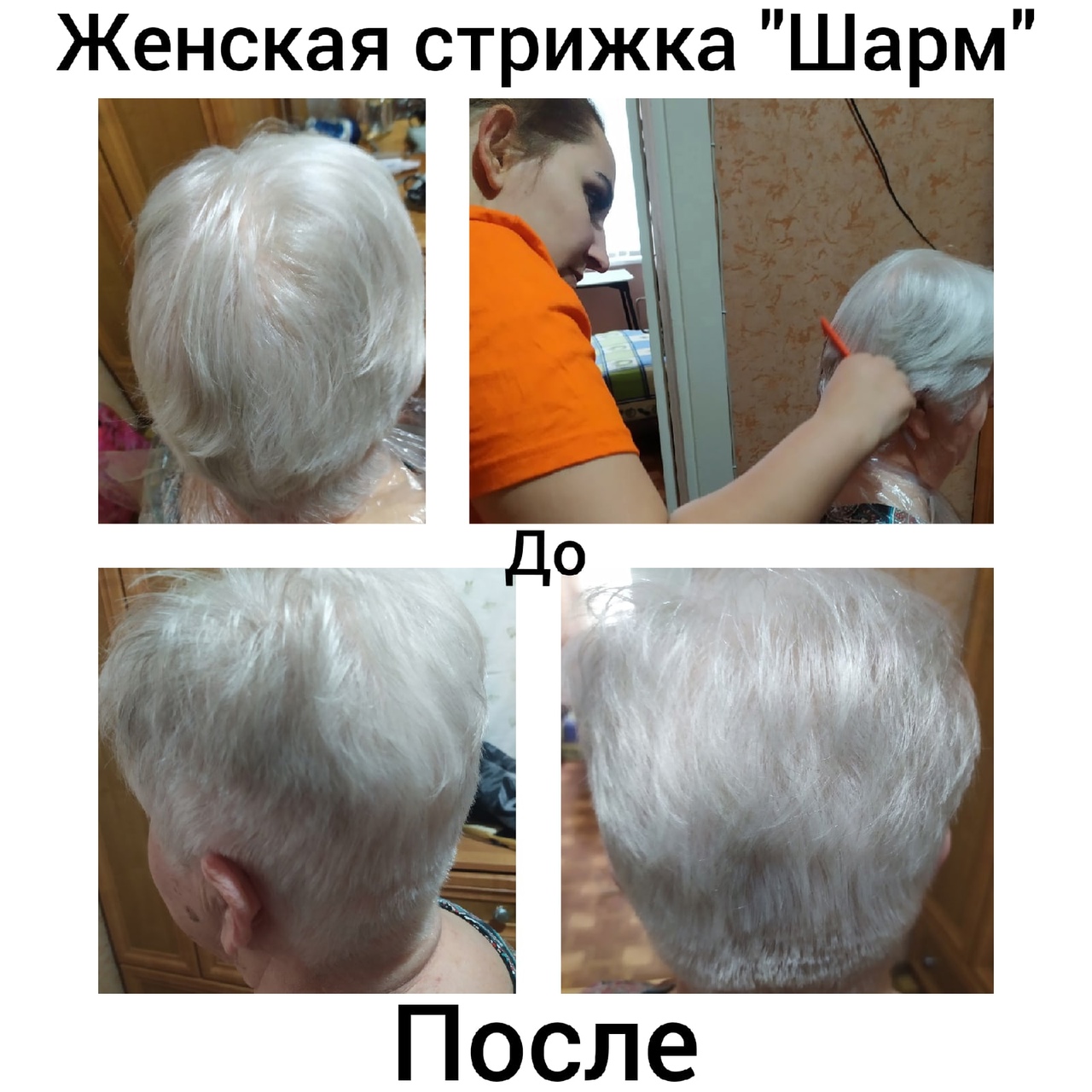 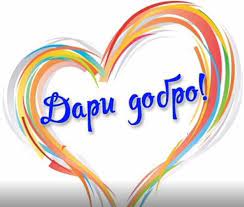 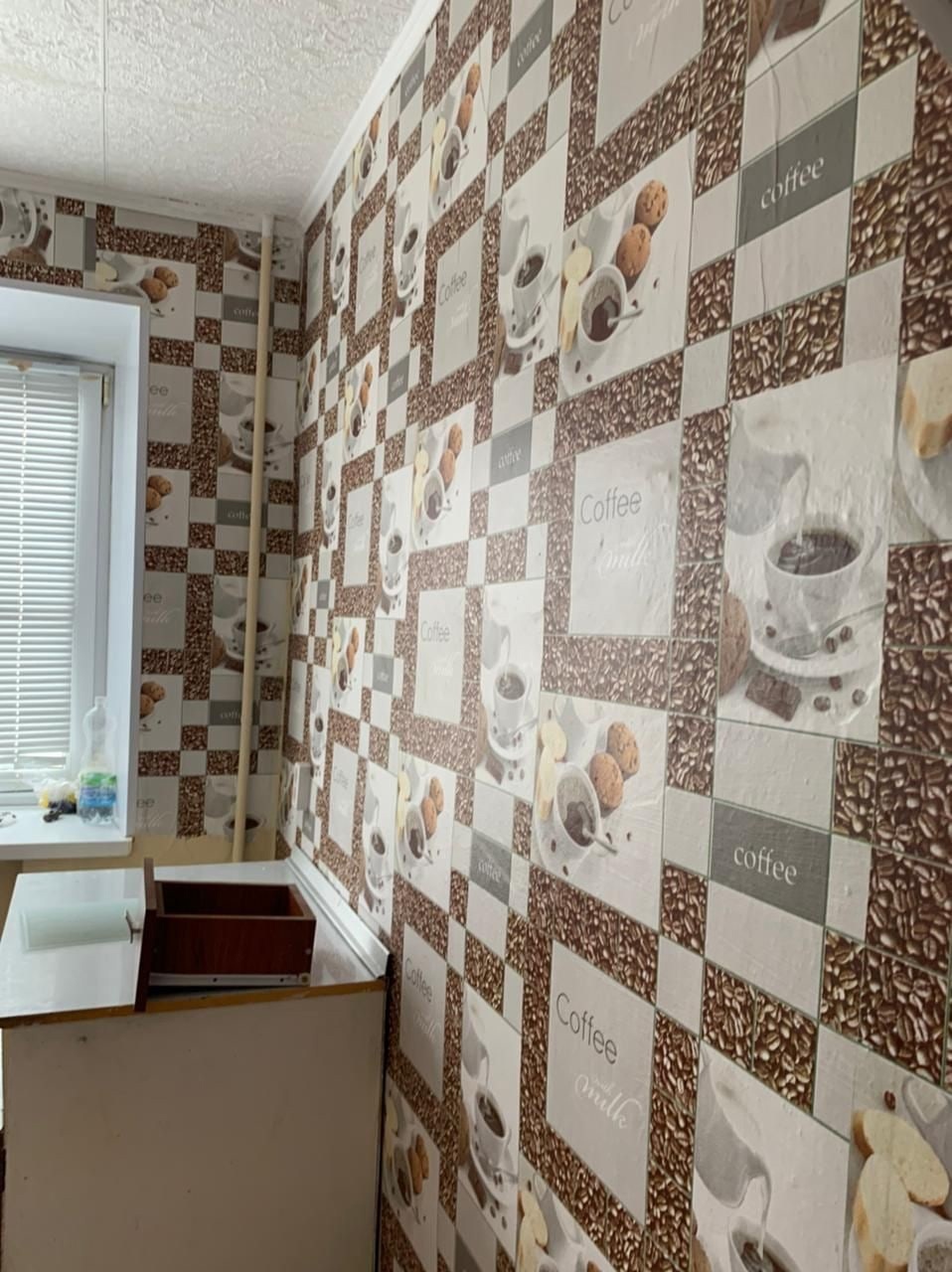 Надежстрой
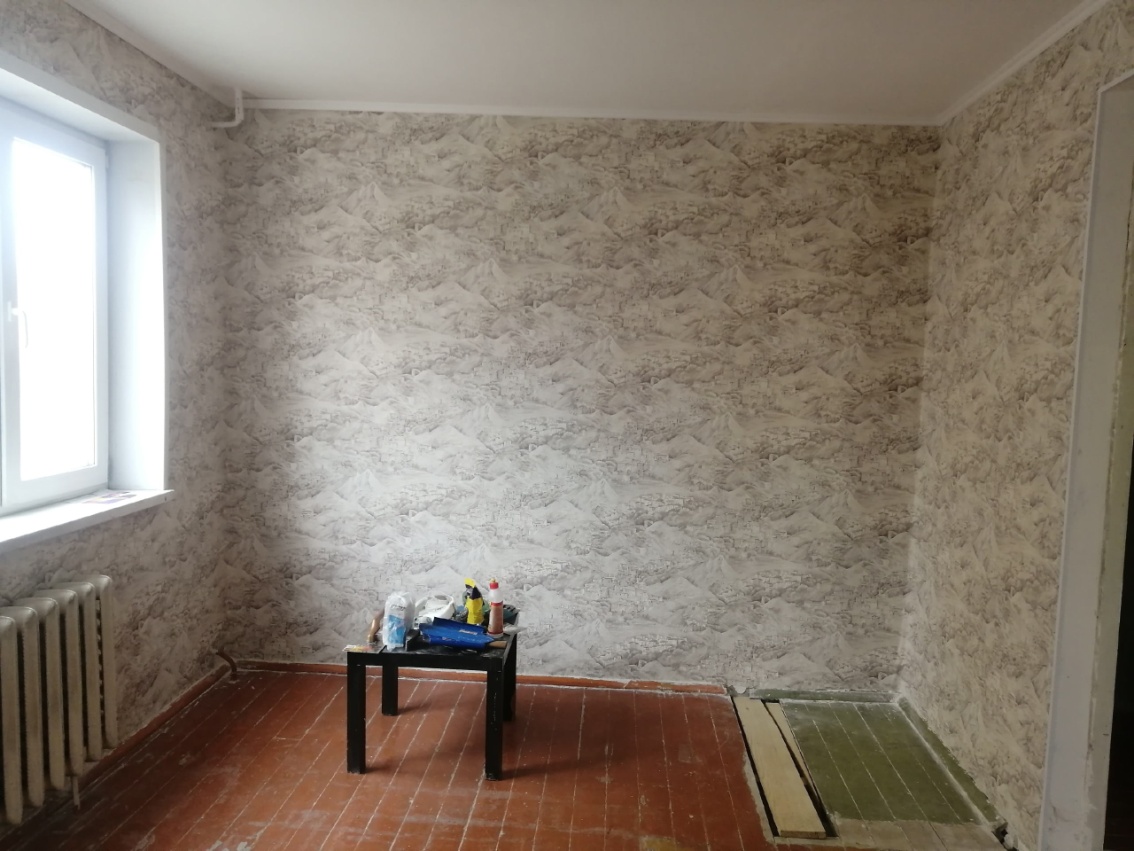 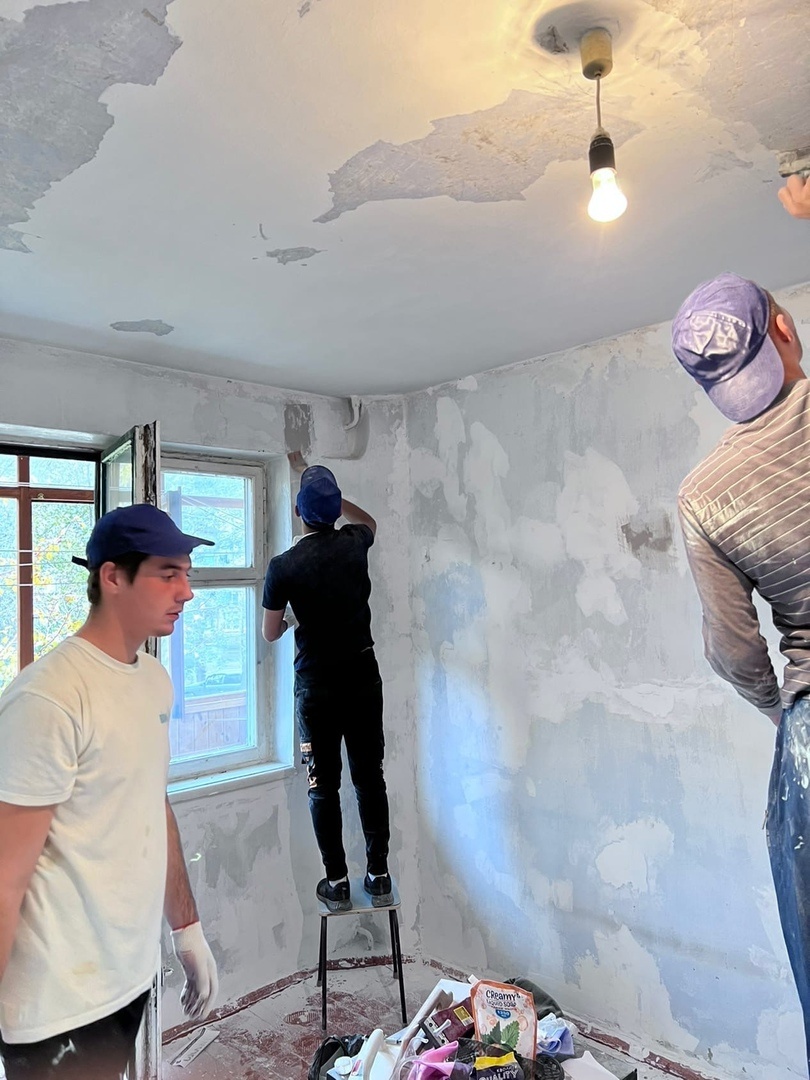 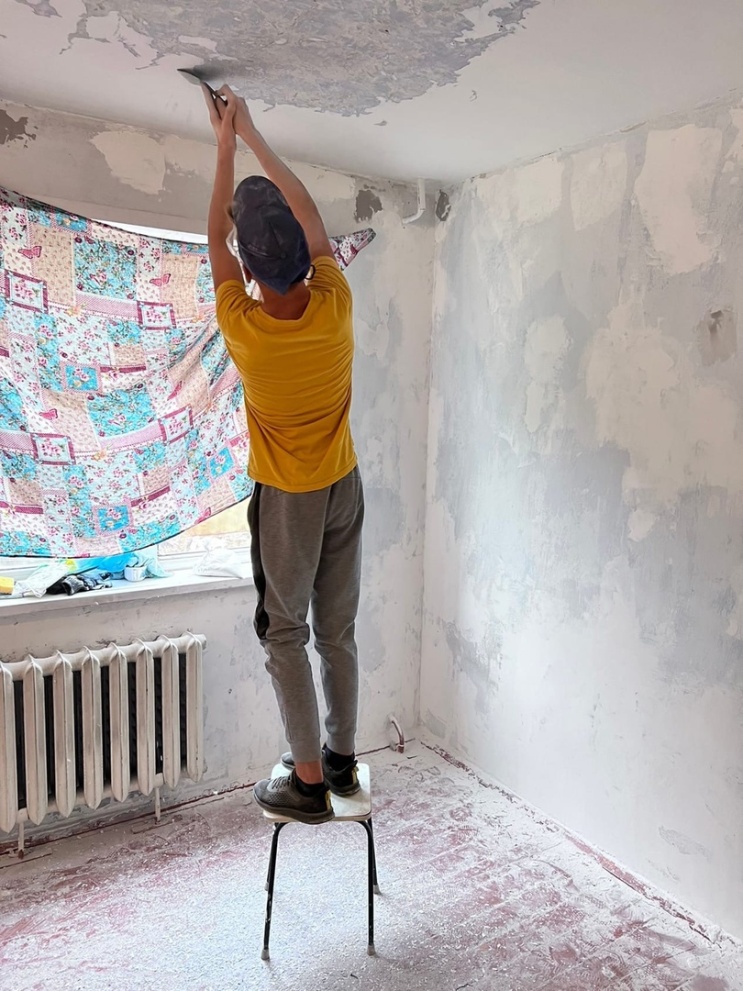 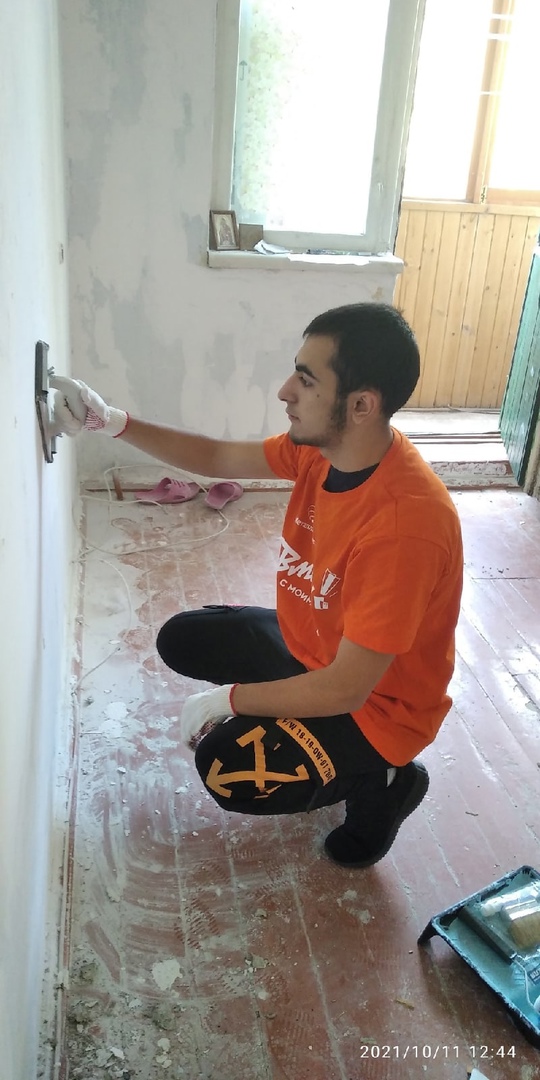 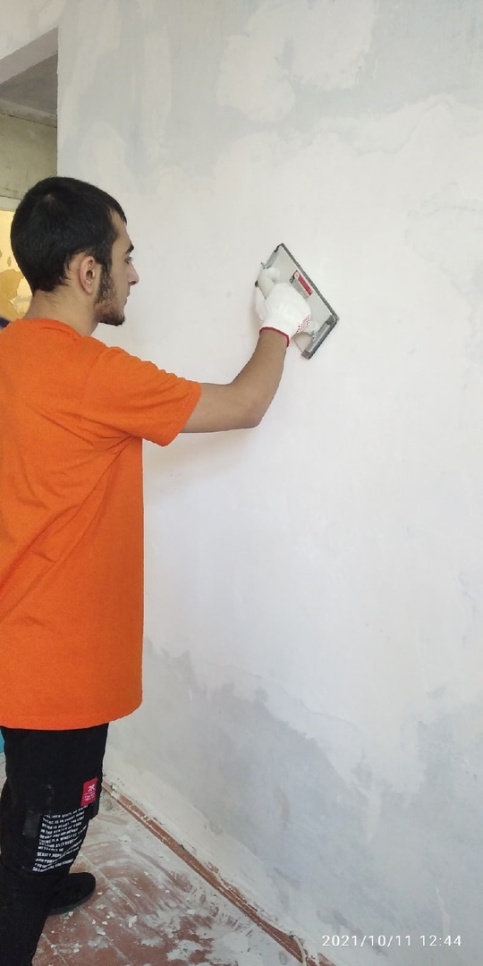 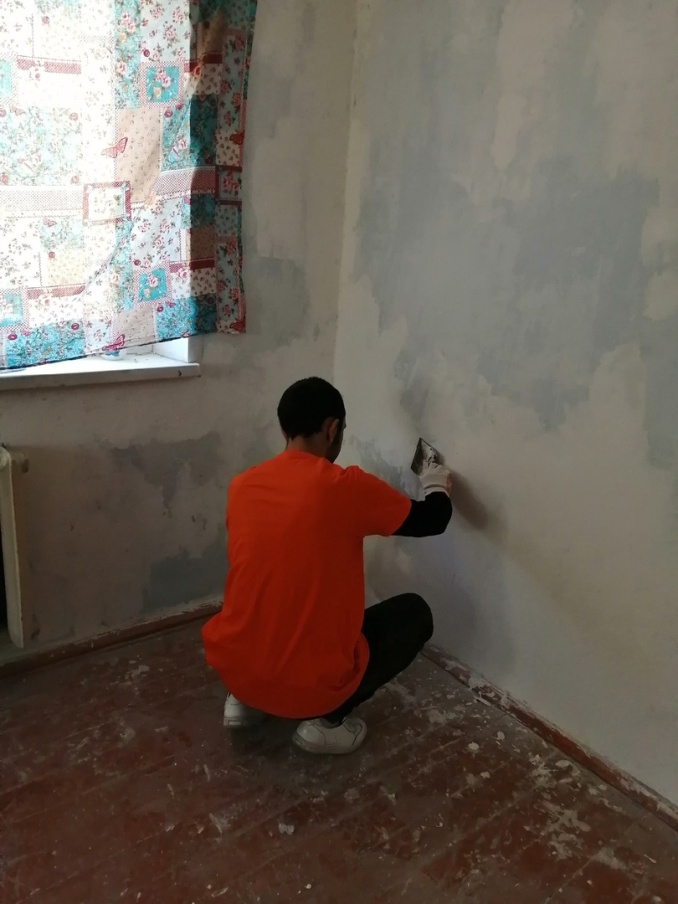 МастерОК
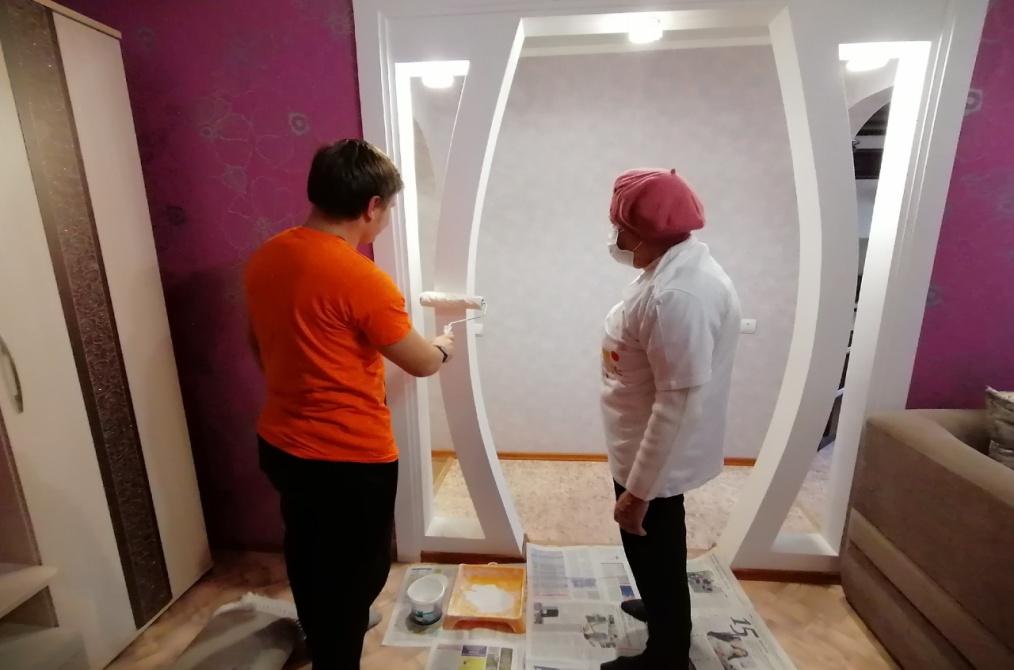 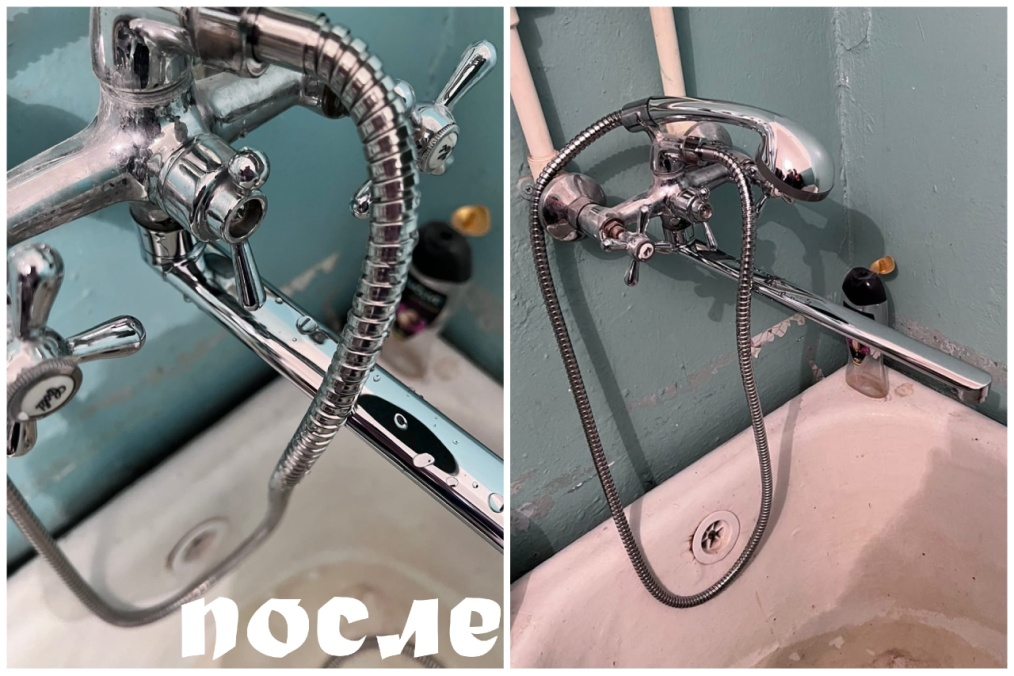 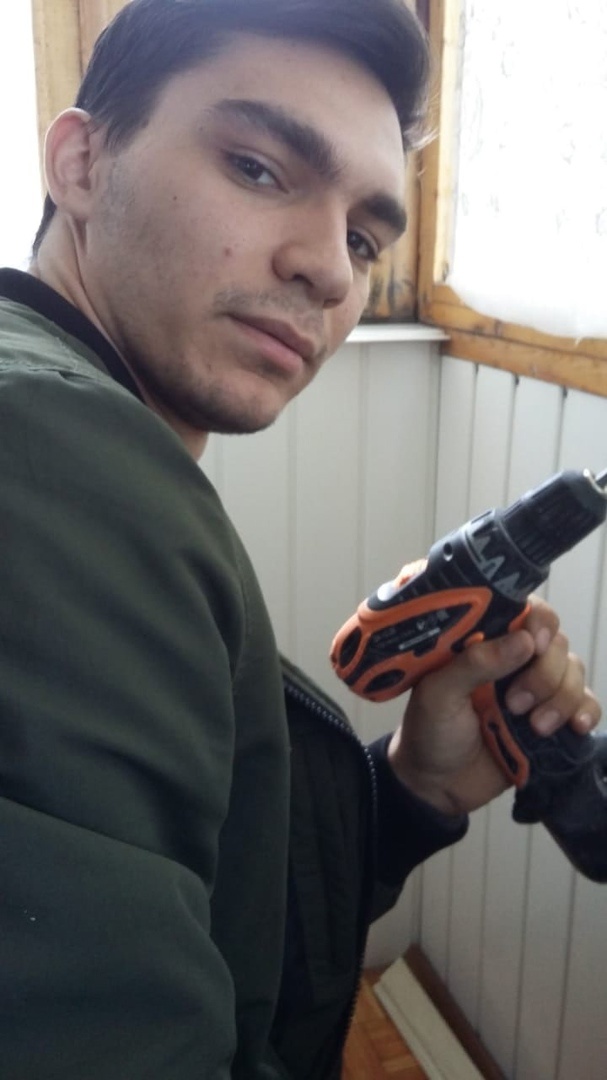 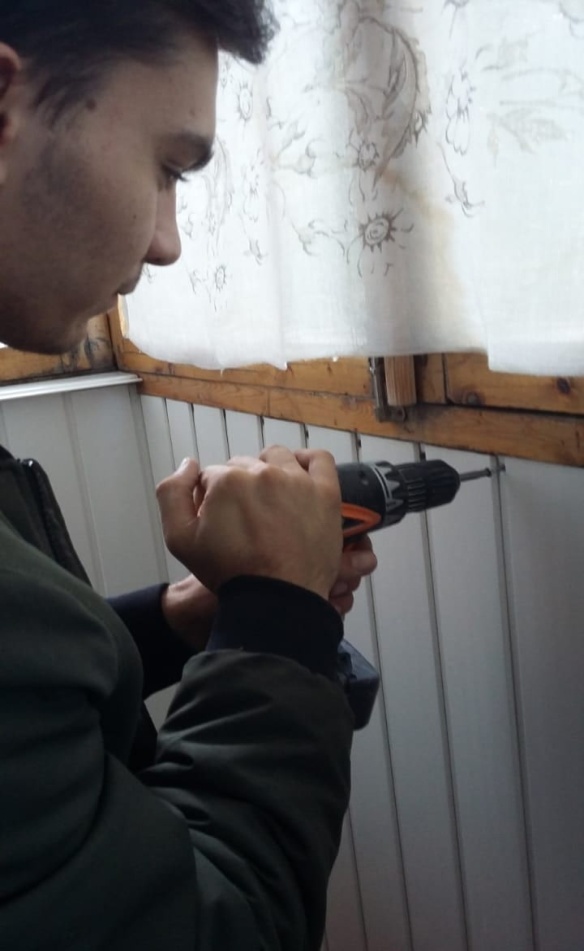 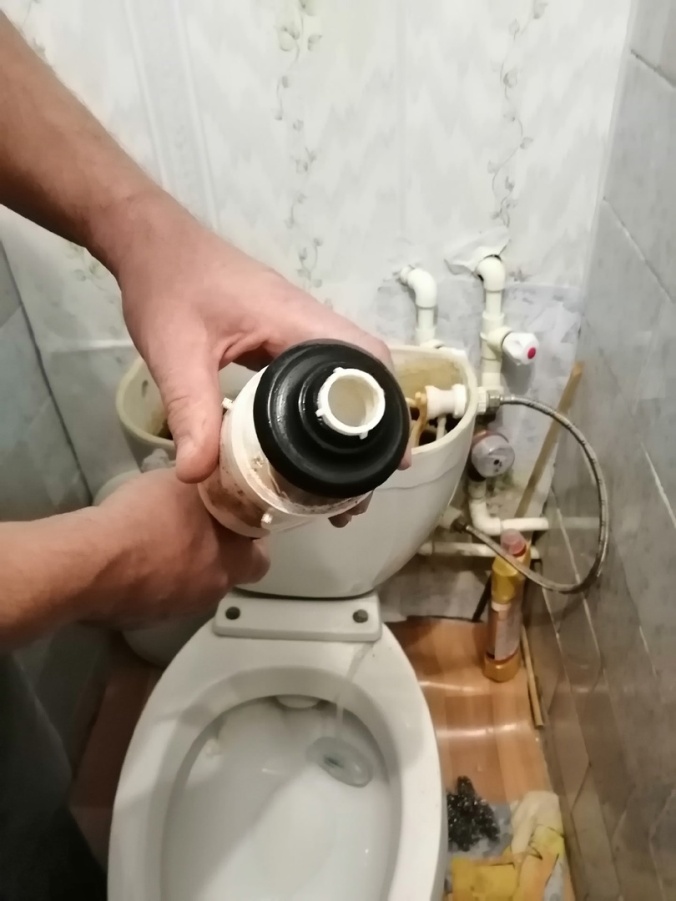 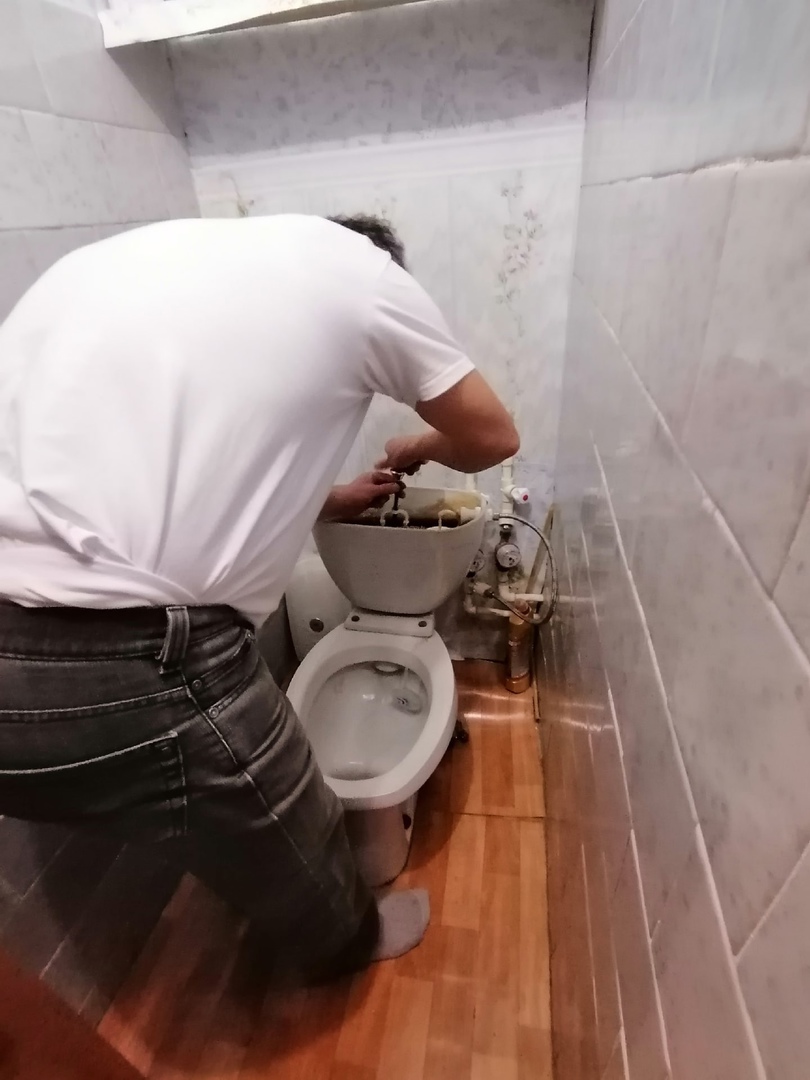 Надежстрой
Ремонт кухни 9 кв. м, грунтовка стен, оклейка обоев, монтаж потолочного плинтуса (1 запрос);
Ремонт жилой комнаты 15 кв.м., грунтовка стен, оклейка обоев(1 запрос);
Ремонт жилой комнаты 20 кв.м: зачистка, оштукатуривание, затирка, грунтовка, побелка потолка. Зачистка, оштукатуривание, затирка, грунтовка, оклеивание стен обоями. Монтаж потолочного плинтуса, установка откосов, монтаж линолеума. (1 запрос)
Общая площадь ремонтных работ составила: 44 кв.м., что превысило заявленную площадь ремонтных работ на 10 кв.м.
МастерОК
Замена и установка оборудования в унитазе  (2 запроса);
Замена смесителя в ванной и установка душа (4 запрос);
Замена кухонного крана (6 запроса);
Установка кухонного шкафчика (2 запроса);
Установка зеркала (2 запроса);
Замена полки (1 запрос);
Монтаж напольного плинтуса (4 запроса);
Установка гардин (6 запросов);
Монтаж потолочного плинтуса (3 запроса)
Парикмастеры
(66 запросов): 
-стрижка женская (23 запроса); 
-стрижка мужская (15 запросов);
- окрашивание (7 запросов);
- химическая завивка волос (3 запроса);
- укладка волос (7 запросов);
-уход за бородой и усами (5 запросов); – мероприятие «Экспресс – прически» для воспитанников РЦ "Солнышко".
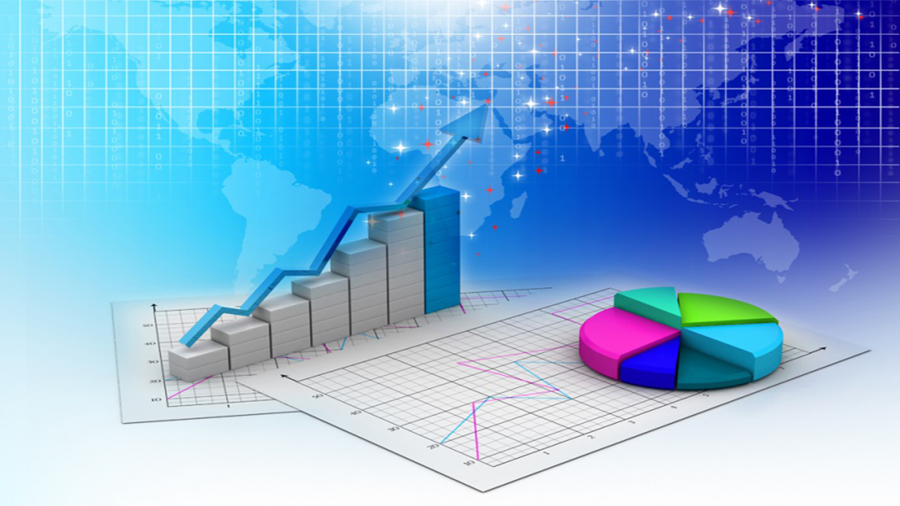 Проект в цифрах бюро «Парикмастеры»
Сроки реализации проекта
01.06.2021 - 30.11.2021
Количество благополучателей по инвалидности
Количество заявок от клиентов на парикмахерские услуги
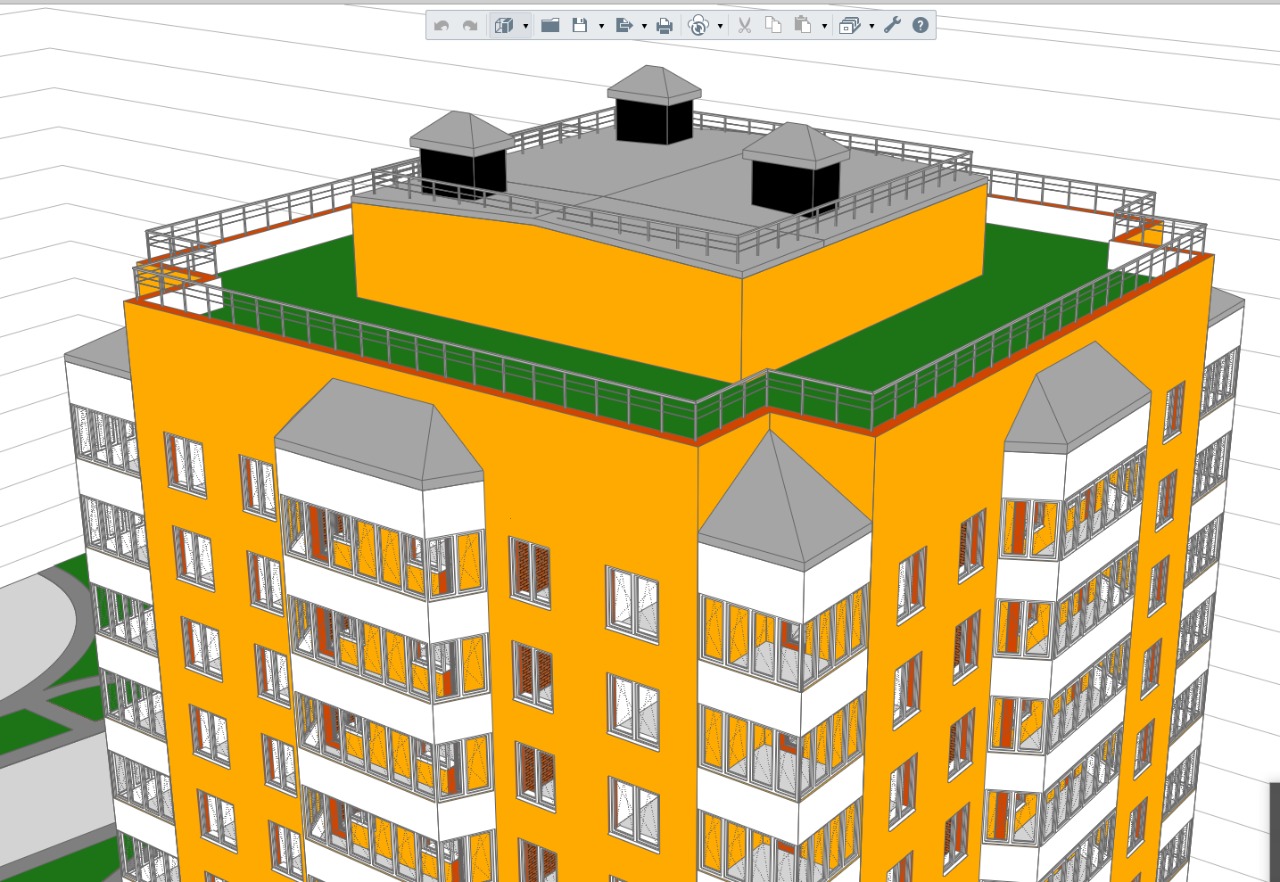 Проекты многоэтажных домов
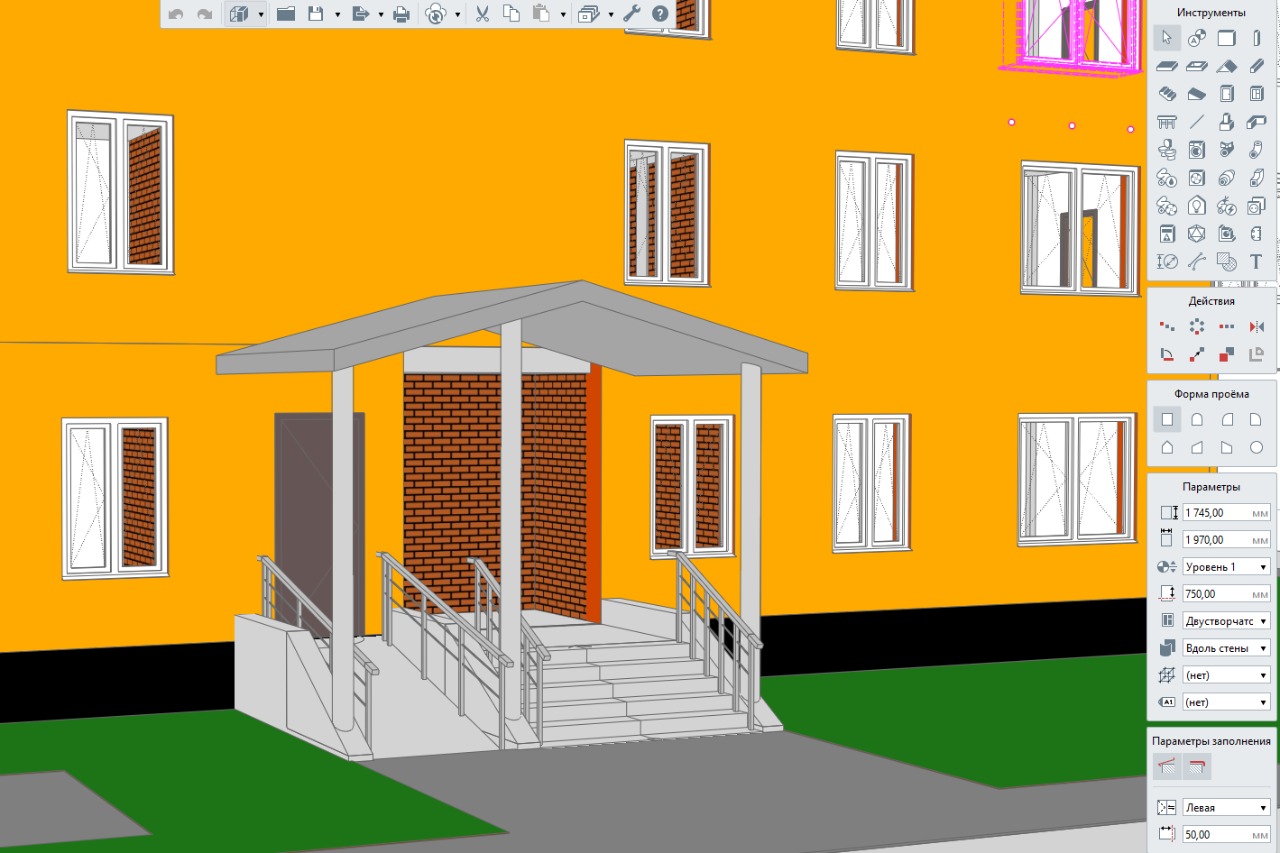 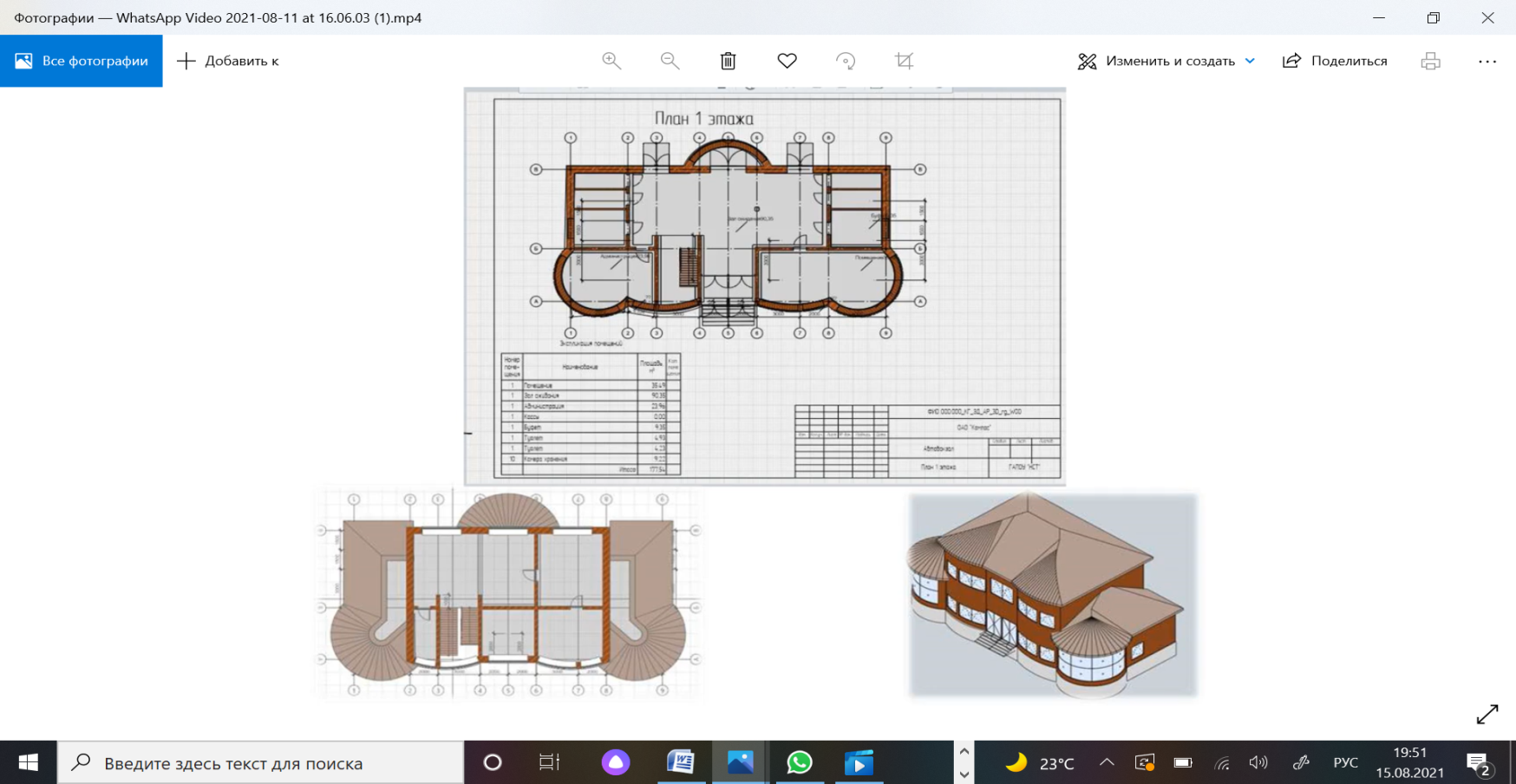 Проекты дачных домиков по индивидуальному заказу
Модель «умного дома», приспособленного для использования источников «альтернативной энергии».
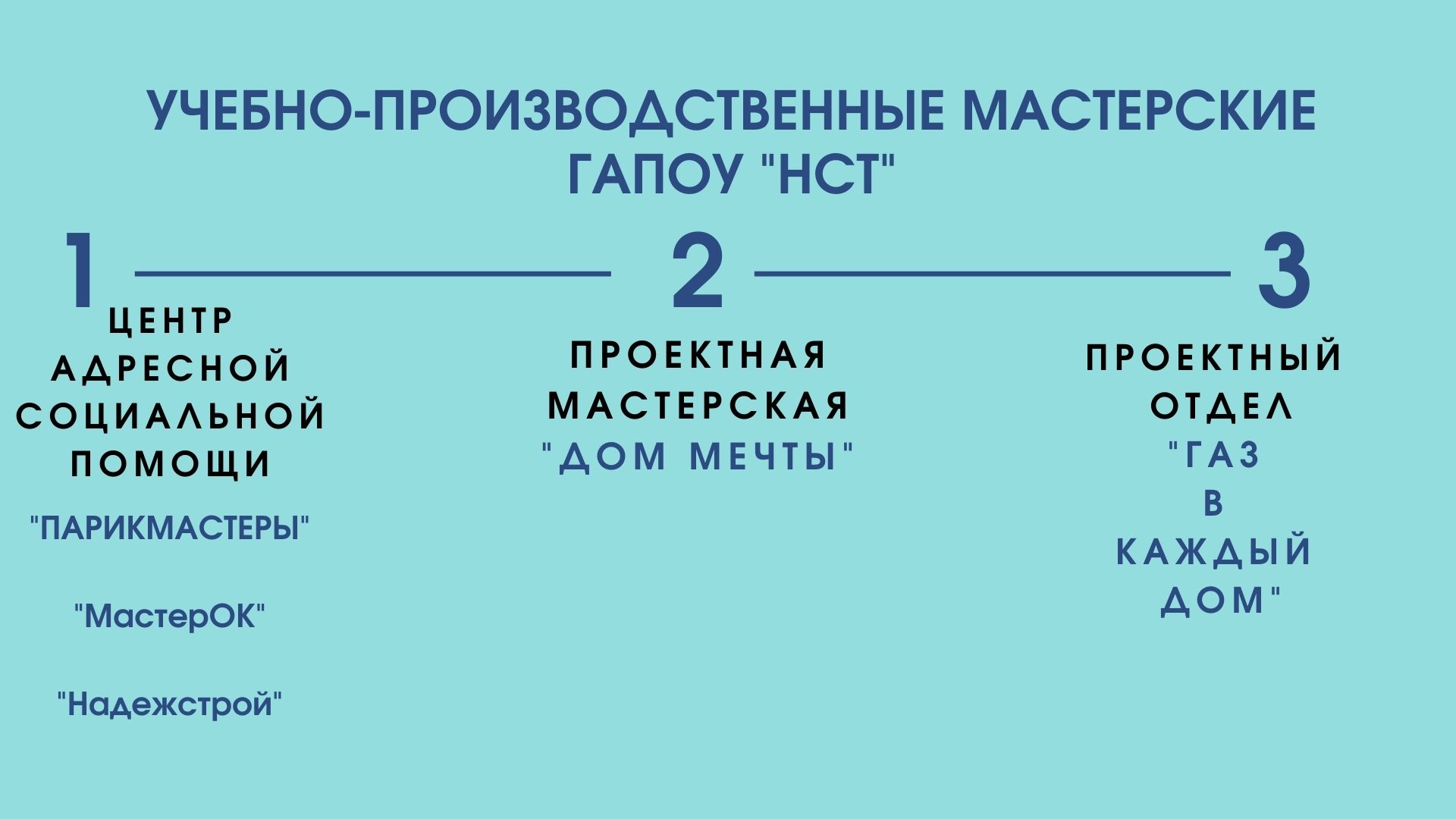 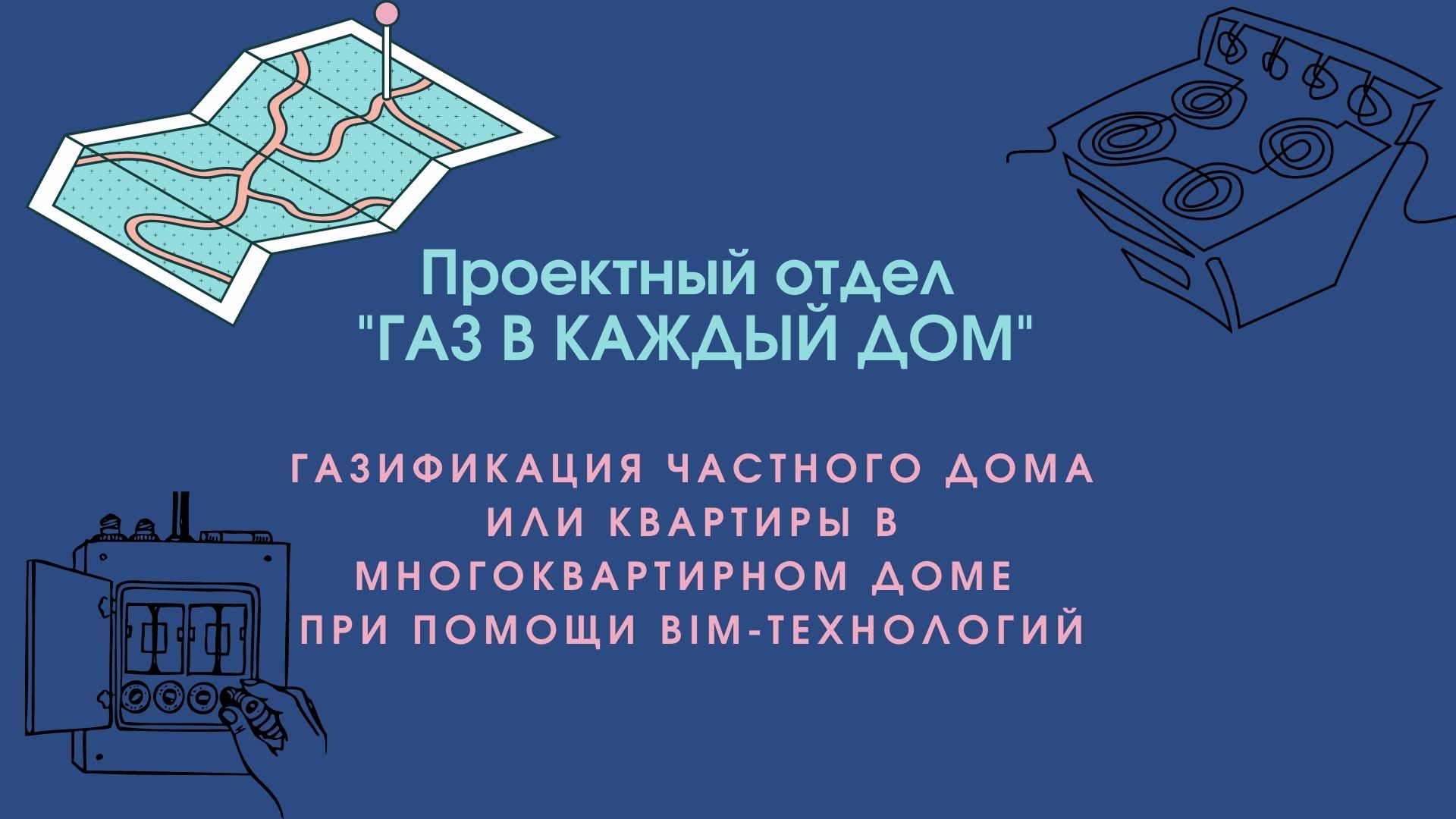 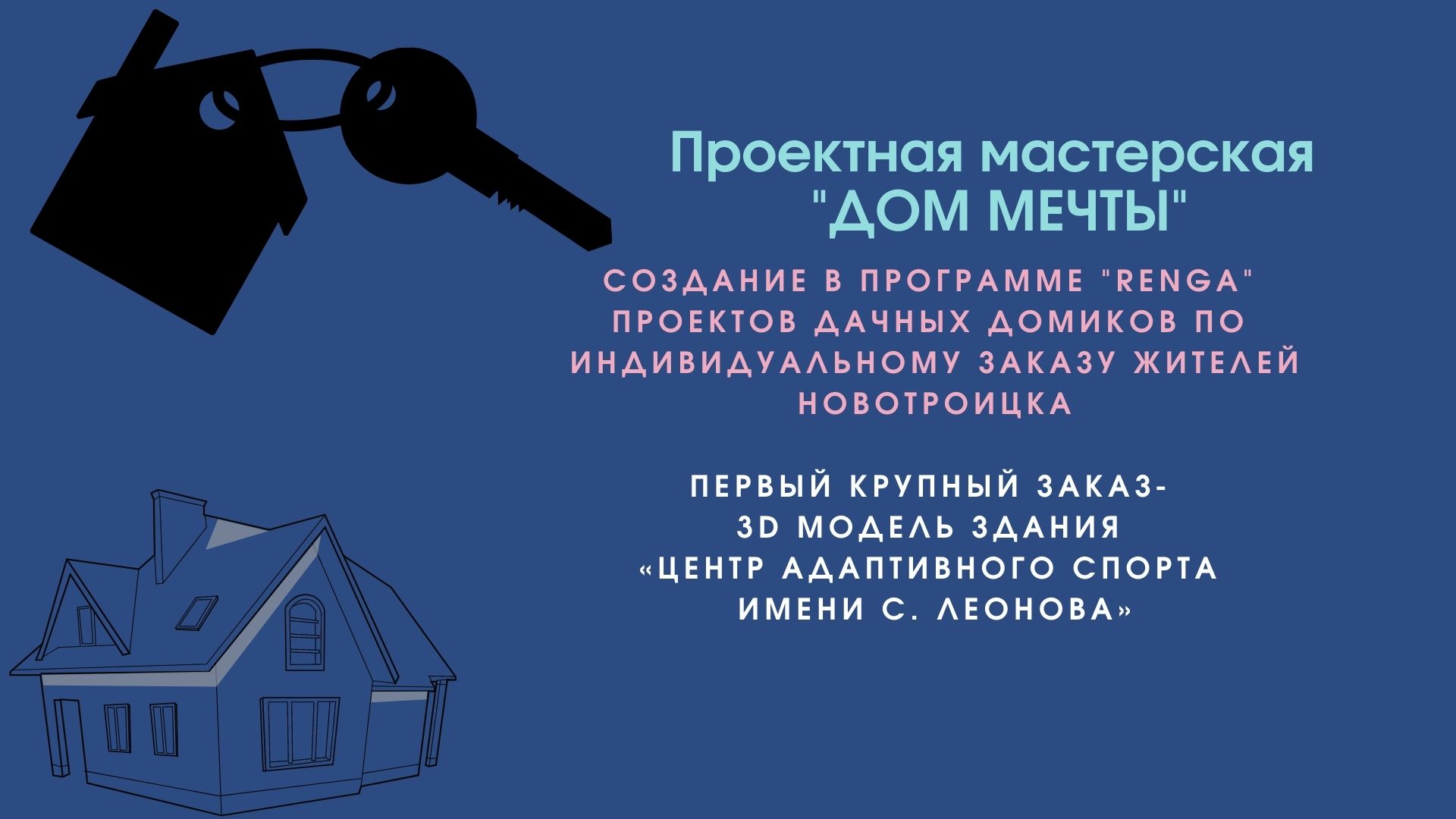 Юридическое бюро
Оказание бесплатной юридической помощи с выездом «на дом»
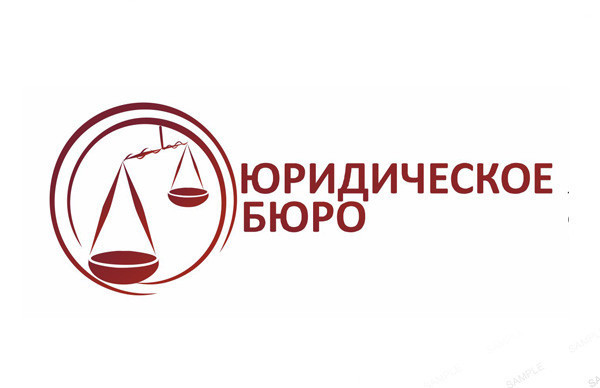 Центр адресной социальной помощи будет жить долгие годы